Application of Curriculum Framework in the Planning of Meaningful Learning Experiences
Initial Practice Based Professional Standards for Early Interventionists/Early Childhood Special Educators (EI/ECSE) 
5.1
Standard 5
Candidates collaborate with families and professionals to use an evidence-based, developmentally appropriate, and culturally responsive early childhood curriculum addressing developmental and content domains. Candidates use curriculum frameworks to create and support universally designed, high-quality learning experiences in natural and inclusive environments that provide each child and family with equitable access and opportunities for learning and growth.
Component 5.1
Candidates collaborate with families and other professionals to identify an evidence-based curriculum addressing developmental and content domains to design and facilitate meaningful and culturally responsive learning experiences that support all children and families’ unique abilities and needs.
Objectives
Describe how an evidence-based curriculum guides the design and facilitation of meaningful and culturally responsive learning experiences for all children and families.
Describe a process used in collaboration with families and other team members to identify an evidence-based curriculum that addresses developmental and content domains in EI/ECSE.
Effective Curriculum Frameworks: DEC Position Statement (2007)
Effective curriculum is a “dynamic system”:
Begins with authentic assessment
Scope and sequence of instructional content is explicitly stated
Learning activities and intervention strategies are intentional and grounded in evidence
Supported by systematic/ongoing  progress monitoring
Activity
Watch the Animated Short: "Ian“ on the next slide
Discuss the implications for an ideal curriculum framework that works for all of the children in this classroom
[Speaker Notes: https://www.youtube.com/watch?app=desktop&v=Hz_d-cikWmI]
Activity Video: Animated Short: “Ian”
https://youtu.be/Hz_d-cikWmI
[Speaker Notes: https://www.youtube.com/watch?app=desktop&v=Hz_d-cikWmI]
The Goal for All Children: A Unified Curriculum Framework
A universal approach to early learning to meet the needs of all children within a developmentally grounded framework (Bruder, Ferreira, 2021)
Children with disabilities should not require a separate curriculum framework
Capability to provide individual adaptations, modifications, and accommodations for all children
Unified Curriculum Framework Criteria
Evidence-based
Universally designed to address the specific needs of children with and without disabilities
Learning experiences occur within and across a child’s natural environments and routines
Developmentally appropriate
Culturally responsive
Focus on team collaboration
Evidence-Based Curriculum Frameworks
What makes a curriculum “evidence-based”?
Practices that are based on high-quality research that has been replicated and proven to improve outcomes for children.
The interactions, teaching practices, and learning experiences within the curriculum are proven to be effective to further a child’s development and learning
[Speaker Notes: These terms are often used interchangeably- Overall an evidence-based curriculum is proven to improve outcomes for young children….practices refers to all the things teachers do when implementing the curriculum are known to further a child’s development and learning. Practices will align with professional standards and include the wisdom &  knowledge of the EI/ECSE field; the core guiding values, beliefs and theoretical approaches 
Odom, S. L., & Wolery, M. (2003). A unified theory of practice in early intervention/early childhood special education: Evidence-based practices. The Journal of Special Education]
Evidence-Based Resources
How can you support families to identify and make decisions in evidence-based practices? 
https://ectacenter.org/topics/evbased/evbased.asp
https://www.dec-sped.org/dec-recommended-practices
The CEEDAR Center at the University of Florida | The CEEDAR Center (ufl.edu)
[Speaker Notes: It is up to practitioners to make sure that they – and their affiliated institutions/agencies – to make sure the practices they are using are up-to-date and evidence based.  There are many ways to help families make decisions about whether the practices they are considering are indeed supported by research. Here are some resources you can use to find EBP and be able to share your professional experience with implementing EBP with families and/or other professionals. 
https://ectacenter.org/topics/evbased/evbased.asp
https://www.dec-sped.org/dec-recommended-practices
https://ceedar.education.ufl.edu/]
A Unified Curriculum Framework Criteria: Universally Designed
A structure to plan and design curriculum for all learners
Accommodations and modifications are built into all aspects of the curriculum to meet the needs of children of all abilities
UDL Principles: Activity
https://www.cast.org/impact/universal-design-for-learning-udl
How does the UDL framework support full participation and optimal access to learning for all students?
[Speaker Notes: Support discussion around how the implementation of a universal and unified curriculum design looks in the preschool environment, and encourage the group to identify barriers they encounter in their work to the implementation of a curriculum such as this.  Brainstorm ideas about how to advocate for a more universal curriculum for those whose care settings are not using universal/inclusive curricular frameworks.

https://www.cast.org/impact/universal-design-for-learning-udl]
Unified Curriculum Framework Criteria: Natural Environments and Inclusion
Inclusion: a principle that supports the education of children with disabilities alongside non-disabled peers 
Americans with Disabilities Act (ADA) and Section 504 of the Rehabilitation Act require schools/agencies to provide equal educational opportunities for children with disabilities
IDEA specifically requires schools to support inclusion of children with disabilities through the least restrictive and natural environment mandates
[Speaker Notes: Facilitator: ask the group - Revisiting “least restrictive environment”: what does it mean?  It’s the law!
https://www.readingrockets.org/article/universal-design-learning-meeting-needs-all-students]
Universal Curriculum Framework: Effective Practices for Natural Preschool Environments
Curriculum modifications
A change made to the ongoing classroom activity or materials to maximize child participation 
Embedded learning opportunities
Using child interests by planning short systematic instructional interactions in daily classroom activities
Effective Practices for Natural Preschool Environments, Continued
Explicit child-focused instructional strategies
Specific interventions driven by child objectives that may be different from the larger group
Authentic assessment and progress monitoring
Collecting meaningful data to support planning/intervention
Principles of Inclusion for Preschool Age Children With Disabilities
Preschoolers learn best through meaningful everyday experiences and interactions within developmentally, linguistically, and culturally appropriate routines, play, and activities in inclusive settings
All families, with appropriate supports and resources, can promote their child’s learning
[Speaker Notes: Citation: NECTAC Workgroup on Principles and Practices for the IEP Process, May 2012. Key Principles Underlying the IEP Process: Supporting Family Participation, Inclusive Practices and Positive Outcomes for Preschool Children with Disabilities

https://ectacenter.org/~pdfs/knowledgepath/ifspoutcomes-iepgoals/Key_Principles_IEP_Process.pdf]
Principles of Inclusion for Preschool Age Children With Disabilities, Continued
A Child’s individual strengths, needs, preferences, culture, and priorities are reflected and respected
Professionals build partnerships with families and support them as primary decision-makers
Preschool learning experiences are developmentally appropriate and evidence-based
Tools for Inclusive Practices: Activity
https://ectacenter.org/topics/inclusion/tools.asp
In pairs or groups, explore this website and identify tools you think would be useful to support a family of a child with a disability who is making decisions about a preschool classroom for their child. Be ready to explain your choices.
[Speaker Notes: https://ectacenter.org/topics/inclusion/tools.asp]
Universal Curriculum Frameworks: Developmentally Appropriate
Anchored in theories of child development and learning
Sequences of learning relevant to all children
Situated within the interests and preferences of the child
Practices are developmentally, individually, and culturally appropriate to each child
All children participate 
Individual needs are addressed in the context of all learning activities
[Speaker Notes: A flexible and effective curriculum framework is always grounded in robustly supported theories of child development and learning, which inform how children of all abilities learn sequentially – e.g., first they learn face-to-face non-verbal ways of interacting, then gradually learn to share attention to objects and to engage in joint attention. In the context of joint attention, children actively learn from adults and peers about the world around them. 


Each child, whether they have an IFSP/IEP or not, benefits from having their needs assessed – whether formally or informally – and having a plan that includes their interests, strengths, and needs for support that is intentionally included across daily routines/learning opportunities.]
Activity: Developmentally Appropriate Practices
Watch Video 1.17: Routine in a Program on the next slide before reflecting on these questions; 
The game planned for the group usually involves one child shouting “Red Light!” or “Green Light” and gradually walking forward toward the leader
How did this teacher plan her instruction to embed a developmentally appropriate learning opportunity for Jack, who is working on communicating with his peers and joining them in play activities?
[Speaker Notes: https://connectmodules.dec-sped.org/connect-modules/resources/videos/video-1-17/
https://vimeo.com/297451528]
Activity: Developmentally Appropriate Practices
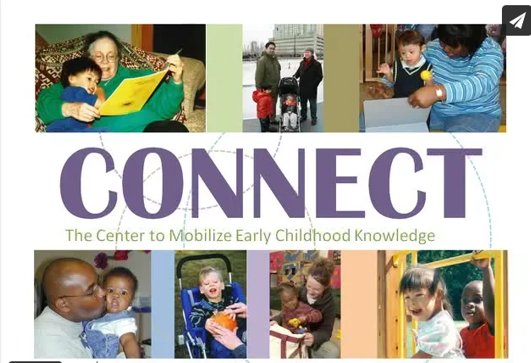 https://connectmodules.dec-sped.org/connect-modules/resources/videos/video-1-17/
[Speaker Notes: https://connectmodules.dec-sped.org/connect-modules/resources/videos/video-1-17/
CONNECT Video 1.17: Routine in a program – playing red light green light on Vimeo]
Unified Curriculum Frameworks: Culturally Responsive
Based on knowledge of children and families
Develop and teach culturally relevant expectations
Take the child’s perspective
Examine personal implicit biases and assumptions 
Teach and model empathy
Unified Curriculum Frameworks: Culturally Responsive
“Establishing positive relationships between the parents (or other caregivers) and their infants/young children; among children with disabilities and their peers; and among professionals working with infants, children, and families is an essential goal of EI/ECSE” (Odom & Wolery, 2003)
[Speaker Notes: Building relationships through collaboration is essential for high quality curriculum development and better outcomes for children – with families at the center of all assessment, intervention, planning and progress monitoring activities
Division for Early Childhood. (2014). DEC recommended practices in early intervention/early childhood special education 2014. Retrieved from http://www.dec-sped.org/recommendedpractices
Odom, S. L., & Wolery, M. (2003). A unified theory of practice in early intervention/early childhood special education: Evidence-based practices. The Journal of Special Education]
Activity
After watching “Inclusion and Joy” on the next slide, reflect on the following questions; 
What benefits did you see and hear about as these two teachers discussed the use of their universal and inclusive approach to curriculum in their work?
From the information gleaned from this short video, does the curriculum these teachers use include elements of a unified curriculum framework?
[Speaker Notes: https://www.draccess.org/videolibrary/InclusionAndJoy
https://vimeo.com/138219969]
Activity Video: Inclusion and Joy
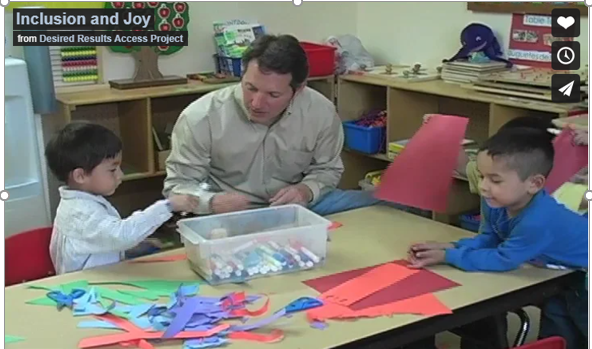 https://vimeo.com/138219969
[Speaker Notes: https://vimeo.com/138219969]
Resources and References
Bruder, M, B., Catalino, T., Chiarello, L. A., Cox Mitchell, M., Deppe, J., Gundler, D., Kemp, P LeMoine, S., Long, T., Muhlenhaupt, M., Prelock, P., Schefkind, S., Stayton, V., Ziegler, D. E. (2019). Finding a common lens competencies across professional disciplines providing early intervention. Infants and Young Children, 32(4), 280-293 
Bruder MB, Ferreira KE. State Early Learning and Development Standards: A Unified Curriculum Framework for All Young Children. Topics in Early Childhood Special Education. January 2021. doi:10.1177/0271121420981130
[Speaker Notes: Finding a Common Lens: Competencies Across Professional Disc... : Infants & Young Children (lww.com)
https://journals.lww.com/iycjournal/Fulltext/2019/10000/Finding_a_Common_Lens__Competencies_Across.6.aspx

State Early Learning and Development Standards: A Unified Curriculum Framework for All Young Children - Mary Beth Bruder, Kelly E. Ferreira, 2021 (sagepub.com)
https://journals.sagepub.com/doi/10.1177/0271121420981130]
Resources and References
Connect Modules (dec-sped.org)
Division for Early Childhood (DEC: 2007). Promoting positive outcomes for children with disabilities: Recommendations for curriculum, assessment, and program evaluation
Desired Results Access Project: https://draccess.org/
Odom, S. L., & Wolery, M. (2003). A unified theory of practice in early intervention/early childhood special education: Evidence-based practices. The Journal of Special Education
https://www.cast.org/impact/universal-design-for-learning-udl
[Speaker Notes: https://connectmodules.dec-sped.org/connect-modules/resources/videos/video-1-17/

https://www.naeyc.org/sites/default/files/globally-shared/downloads/PDFs/resources/position-statements/PrmtgPositiveOutcomes.pdf

https://draccess.org/

https://files.eric.ed.gov/fulltext/EJ785946.pdf
https://www.cast.org/impact/universal-design-for-learning-udl]
Disclaimer